Analysis of Lagrangian Coherent Structures of the Chesapeake Bay
Stephanie Young, syoung3@math.umd.edu

Kayo Ide, Ide@umd.edu
Atmospheric and Oceanic Science Department
Center for Scientific Computing and Mathematical Modeling
Applied Mathematics, Statistics and Scientific Computing Program
Earth System Science Interdisciplinary Center
Institute for Physical Science and Technology
Problem
We would like to be able to analyze the dynamics of the Chesapeake bay using a discrete data set
Coherent structures:
Structures that separate dynamically different sets of particles [1]
We want to identify these structures

Examples of Coherent Structures: 
Hurricanes 
Jet Streams
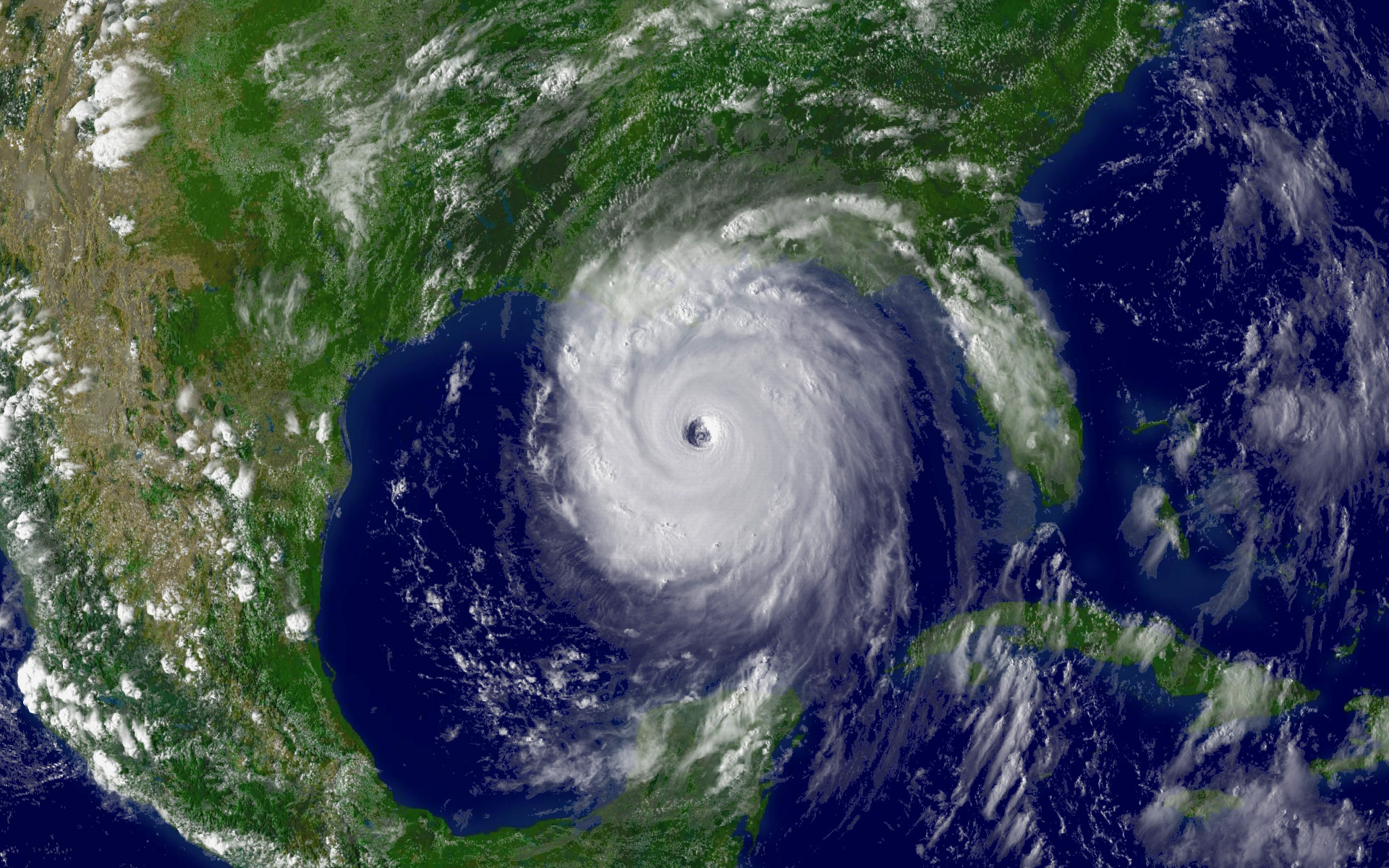 http://www.katrina.noaa.gov/images/katrina-08-28-2005.jpg
Lagrangian Dynamics
Eulerian vs. Lagrangian

Eulerian: interested in behavior at a fixed point in space
Doesn’t tell us about how particles move together

Lagrangian: interested in behavior of a particle as it follows some trajectory
Our question: What happens to particles with different initial conditions?
Lagrangian Dynamics
We would like to be able to compute the trajectory numerically (integrating the velocity field)

u and v are given on the grid points but when we integrate, the trajectories are not confined to the grid
Lagrangian Dynamics
Part 1: Basic Set up
Writing code to interpolate the discrete velocity field 
Calculating trajectories for given set of initial conditions
Part 2: Lagrangian Analysis
Qualitative approach 
Probabilistic approach
Interpolation
Given some discrete velocity field data set we would like to be able to determine the velocity of any point in our domain. 
Our data: staggered variables using Arakawa C-grid [2]
East-west velocities (u) are evaluated
    on right and left faces of grid
North-south velocities (v) are evaluated
    on the upper and lower faces of the grid 

We need to interpolate this data
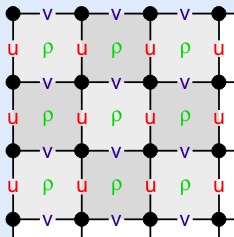 https://www.myroms.org/wiki/index.php/Numerical_Solution_Technique#Horizontal_Discretization
Interpolation Method
We will be using a Bicubic Spatial interpolation method, combined with a 3rd order Lagrange polynomial in time [3] 
Interpolate u and v separately
Bicubic – cubic interpolation in 2D [4]
Uses function and first derivative values
Will need to approximate derivatives with a central differences method
Interpolation Method
Also use bilinear interpolation (fit with linear functions) 
Lagrange Polynomials for some                            using points ti-1, ti, ti+1, ti+2
I will compare the interpolation process with and without the use of parallel processing
Trajectories
Given a set of initial particle positions, what are the particle trajectories after some time? 
Once the interpolation is complete, I will integrate the velocity field over some time to get the trajectories 
Methods (both fixed time step) [5]:
Forth order Runge Kutta (for comparison)
Fifth order Runge Kutta Fehlberg
Lagrangian Analysis: the M Function
For our analysis, we have n = 2 so the M function is [6] 


    
     which is simply the distance traveled by a particle                       
     with initial condition      at time t0
M Function (Cont.)
What we are calculating is the distance traveled by a particle in some time 2τ

We can then plot each initial point (x0,y0) with it’s corresponding M value being represented using a color scale
M Function
M Function Applied to the Kuroshio current (May 2 2003)


τ= 15
Contrast between blue and red: unstable manifold
Blue region in center, eddy, short path distance
Red, fast moving particles in the current
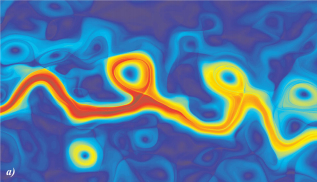 Mancho A. M., Mendoza C. “Hidden Geometry of Ocean Flows”. Physical Review Letters 105(3) (2010).
Probabilistic LagrangianAnalysis
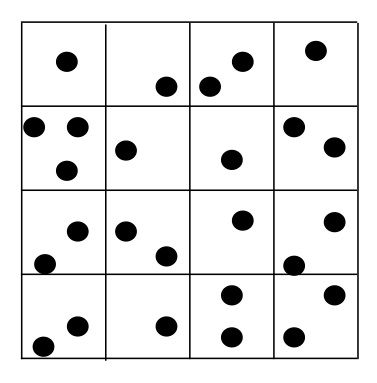 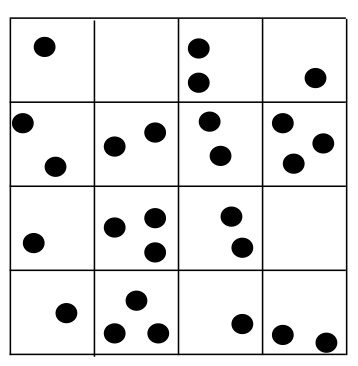 We have points on a domain, split it up into cells
Each cell has 100 points, evenly distributed
Turn 2D grid into a 1D vector
values are the number of points in that grid space
Probabilistic Lagrangian Analysis
Want to solve for some transition matrix with elements Txy that gives us the probability that a point in cell xi will end up in cell yj [7]
Compute SVD of T matrix

Largest eigenvalues (with corresponding eigenvectors) can help reconstruct dominating dynamics
Implementation
2.3 GHz Intel Core i5 Processor 
Matlab
Parallel Processing for the Interpolation and Trajectories
Regional Ocean Modeling System (ROMS)
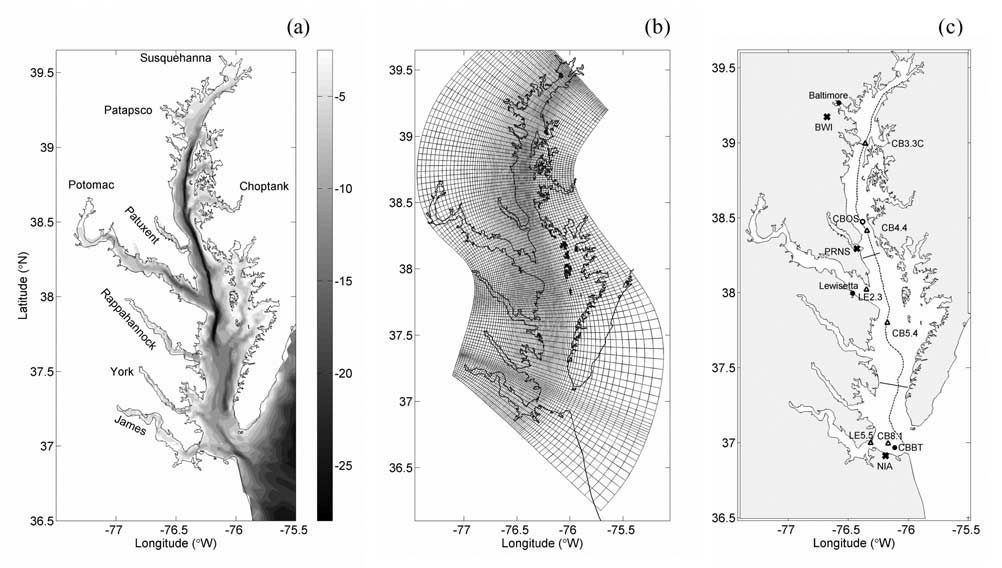 “ROMS is a free-surface, terrain-following, primitive equations ocean model widely used by the scientific community for a diverse range of applications” [2]
We will use the system to generate simulated data of the Chesapeake bay, on which I will perform my analysis
Courtesy of the UMD ROMS group
Validation
Interpolation: 
Run code on some analytically known function [3]



Trajectories:
Can test code against well known solvers, such as ODE45
Can compare to trajectories calculated using ROMS
Lagrangian Analysis Validation
Apply both methods to well studied systems with unstable/stable manifolds
Example: The undamped Duffing equation [8],[9]





Compare methods to one another
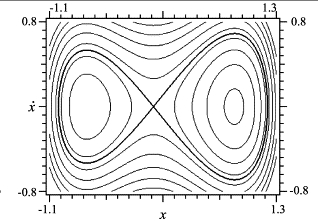 http://dx.doi.org/10.1016/S0960-0779(03)00387-4
Schedule: Part 1
Stage 1: October – Late November
Interpolation
Bilinear without interpolating in time (October)
Bicubic without interpolating in time (October)
Bicubic with 3rd order Lagrange polynomial interpolation in time (November)
Time permitting: Parallelize the interpolation process
Stage 2: Late November – December
4th order Runge Kutta (November)
5th order Runge Kutta Fehlberg (November-Early December)
Time permitting: Adjustable time steps
Schedule: Part 2
Stage 3: January – mid February 
Lagrangian analysis using M - Function 
Stage 4: Mid February – April
Lagrangian analysis using probabilistic method
Set up indexing (February)
Solve the system Di Tij = Dj (Early March)
SVD of Tij: Get eigenvectors and eigenvalues (March)
Time permitting: Create my own SVD code (April)
Deliverables
Code for interpolating ROMS data and calculating trajectories for the set of initial conditions
Code for the M-Function analysis
Code that calculates the transition matrix, its eigenvectors and eigenvalues
Comparison of M-Function and Transition matrix methods
ROMS data set
References
[1] Shadden, S. C., Lekien F., Marsden J. E. "Definition and properties of 
      Lagrangian coherent structures from finite-time Lyapunov exponents in two- 
      dimensional aperiodic flows". Physica D: Nonlinear Phenomena 212, (2005)
     (3–4), 271–304

[2] ROMS wiki: Numerical Solution Technique. April 2012. Last visited: Sept.  
     22 2013. <https://www.myroms.org/wiki/index.php/  
     Numerical_Solution_Technique>

[3] Mancho A. M., Small D., Wiggins S. “A comparison of methods for   
      interpolating chaotic flows from discrete velocity data”. Computers & 
      Fluids, 35 (2006), 416-428.

[4] Xiao Shu. “Bicubic Interpolation” McMaster University, Canada. March 
      25th 2013. http://www.ece.mcmaster.ca/~xwu/3sk3/interpolation.pdf

[5] Greg Fasshauer. “Chapter 5: Error Control” Illinois Institute of Technology, 
      Chicago, IL. April 24, 2007.    
      http://www.math.iit.edu/~fass/478578_Chapter_5.pdf
References
[6] Mancho A. M., Mendoza C. “Hidden Geometry of Ocean Flows”. Physical  
      Review Letters 105(3) (2010). 

[7] Froyland G., et al. “Coherent sets for nonautonomous dynamical systems”.     
     Physica D 239 (2010) 1527 – 1541.


[8] Alligood, K. T., Sauer T. D., and Yorke J. A. Chaos. Springer New York, 1996.
     (pp 406-407)

[9] Lenci S., Rega G., “Global optimal control and system-dependent solutions in the
     hardening Helmholtz–Duffing oscillator” Chaos, Solitons & Fractals, 21(5), (2004) 
     1031-1046, http://dx.doi.org/10.1016/S0960-0779(03)00387-4.